Guerillová reklama
Říše zdání
osnova
Kritika reklamy I a II a obhajoba reklamy G. Lipovetského (shrnutí)
Ten kdo mluví (Foucault), jak guerilla marketing vyzrál na nepopulární autoritu Reklamy tím, že ukryl její tvář a nepřestal mluvit.
Boj o uši a oči a o prostor (boj s nechutí poslouchat, schopnost třídění a zapomínání informací), povinná interaktivita
Kreativita ve službách reklamy?
Epilog: rekuperace
Kritika reklamy I a II
Packardismus – SKRÝVANĚ vnucené potřeby, fetišismus komodit (útok na podvědomí)
Proměna občana (účastnícího se veřejného života) na pasívního konzumenta (reklama jako hypnóza)
Mytologie (komodity na sebe berou významy hodnot bez referenta)
Charakter média standardizuje („mechanizuje“) diváka (účastníka komunikace)
Williamsonová: cooked and raw – reakce reklamního průmyslu na kritiku
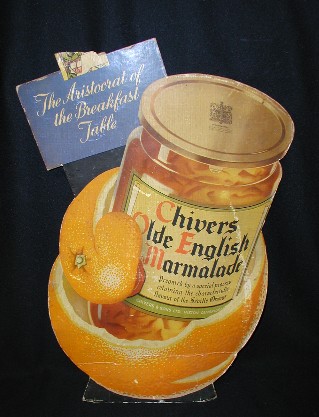 Claude Lévy-Strauss: vařené a syrové
Judith Williamsonová: cooking nature
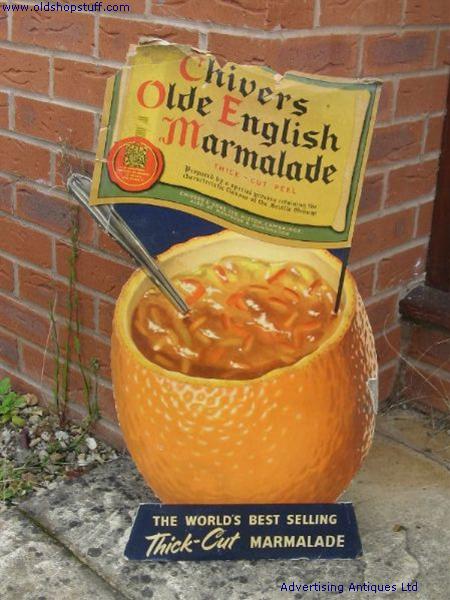 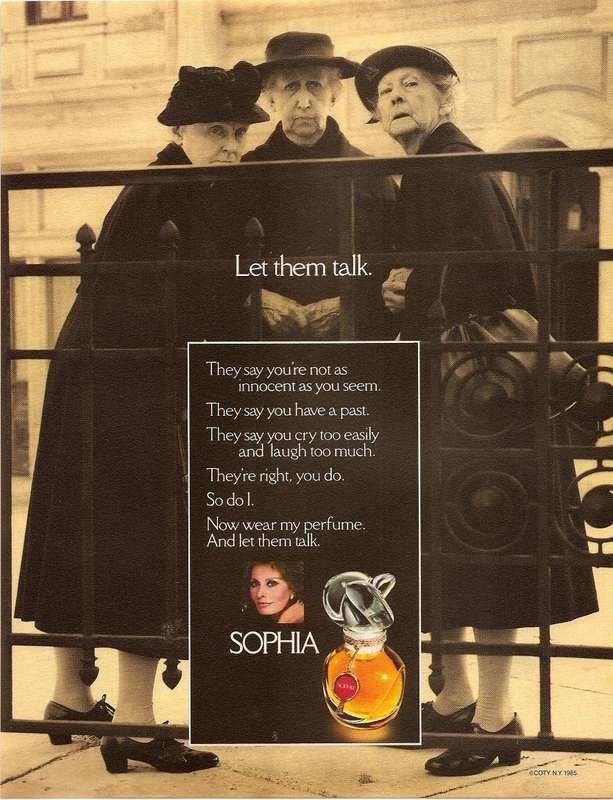 Revolta 80. let
Stařeny: tradiční zástupkyně těch kdo mluví: kultura jako elitní (zkostnatělá) skupina
Rozvázat pouta této kultury, vymanit se zpod kontroly civilizace (protiklad civilizace contra sebevyjádření)
Hrdina 80. let: pláče, směje se nahlas, křičí, nadává, uštědřuje rány, nevyznává strategickou diplomacii ani společenské struktury a organizace, pravdu potvrzuje srdcem, gesty a emocemi (ne rozumem a slovy), spontánně utváří menší sociální útvary (blížící se gangům)
G. Lipovetsky snímá vinu? (TEXT: s. 297)
Postmoderní pohled: reklama jako dobrodružství každodennosti (Catherine Bidou, alternativní třída a společenský trend 80. let)

možnost sám si zvolit vlastní způsob života https://www.youtube.com/watch?v=F5l4QUDaHoQ min 2:25
nesmírné zaujetí pro rozvoj vlastní osobnosti https://www.youtube.com/watch?v=F5l4QUDaHoQ min 0:27

Narcismus individualismu a narcismus média https://www.youtube.com/watch?v=cNUsojRiJ4Q min 0:23
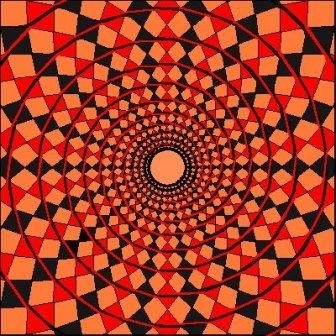 Šálení smyslů
https://www.youtube.com/watch?v=uB3zx8-QbYw
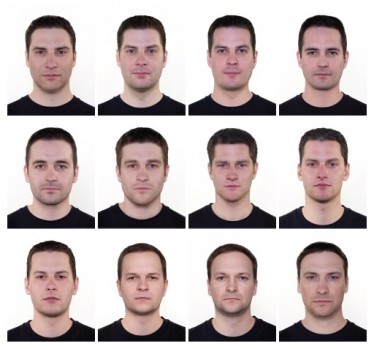 Říše zdání
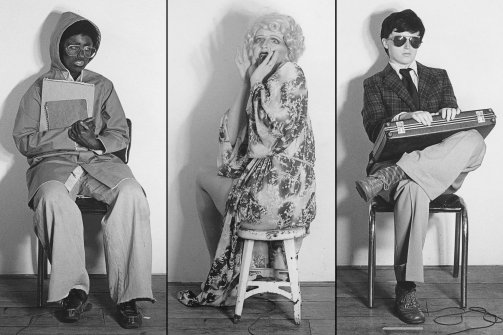 IDENTITA (kult a jeho ztráta) - od Lacana po Superstar: alegorie o mediální identitě/pravdě, rozpad já, simulacrum Jeana Baudrillarda, i ty už to o mě víš – líp, líp než já (mediální pravda, globální vesnice), všudy přítomné PR (formování souhlasu) a PP (formování zvyku a prostoru).
Zdání je „překrytost“ (doxa) a skrývání
Léthé - řeka zapomnění (překrývání zábavou – co je nedůležité ale přitažlivé)
Pseudos – úmyslné lhaní (překrytí množstvím: množství faktů, čísel, zpráv)
Pierre Bourdieu – socializace a „společná pravda“ (říše možných promluv)
Princip sebestravování (uroboros)
1. Médium tematizuje sebe sama

https://www.youtube.com/watch?v=MTileQ4-M78&list=PL755A8BBF30CBACE8&index=3

https://www.youtube.com/watch?v=FOcujXpbkhg&list=PL58DD9AB1D6714E96&index=5

2. Skrývání média (guerilla marketing, Jay C. Levison, 1982)

Happening? Whats goin on?
Znejistit:
https://www.youtube.com/watch?v=5x1QDiQ0Ggs&index=2&list=PL58DD9AB1D6714E96
Ohromit:
https://www.youtube.com/watch?v=fcqY9mNYOec&index=4&list=PL58DD9AB1D6714E96
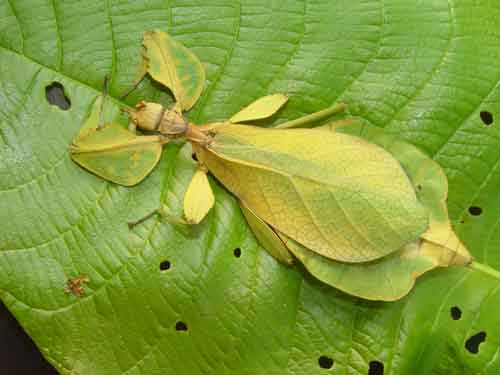 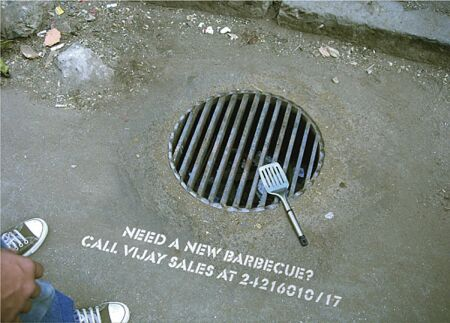 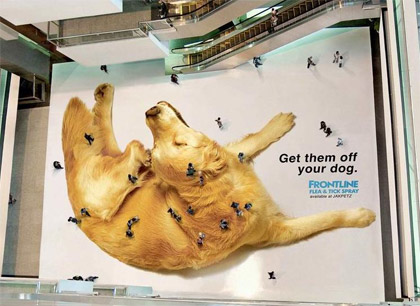 Nové strategie – nová slova – nová kritika
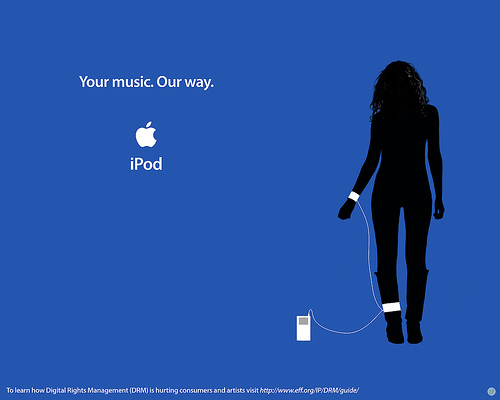 Guerilla marketing
Krizový marketing
Kreativní marketing
Artvertising
Guerilla art
Subvertising
Participační umění
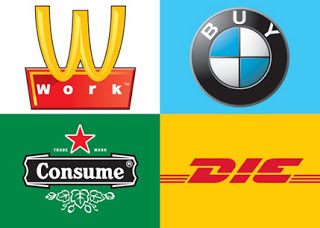 Vytržení, vychýlení (détournement)
Pokus o Šklovského ostranenie ve veřejném prostoru?

https://www.youtube.com/watch?v=jwMj3PJDxuo&list=PL58DD9AB1D6714E96
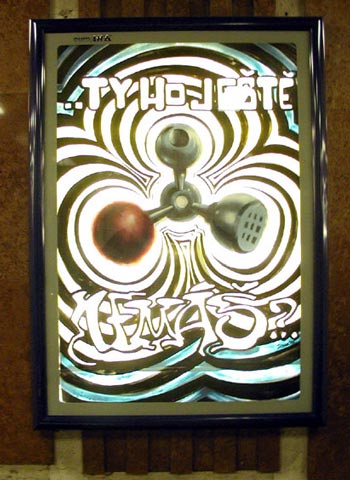 Ztohoven aj. výpady proti reklamě NEKLIDEM
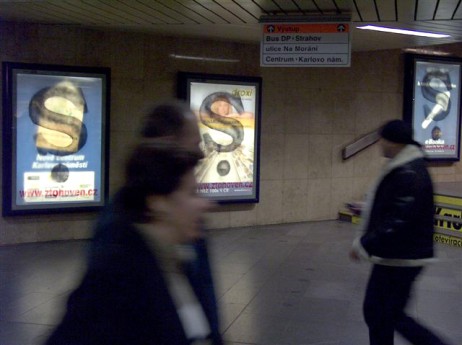 http://www.ztohoven.com/?page_id=36
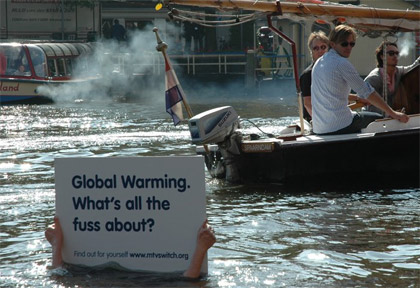 Epilog
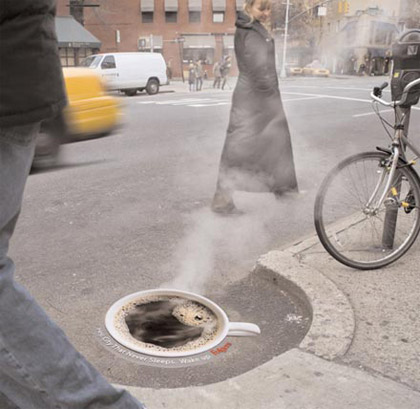 Rekuperace – zpětné přisvojení
Témata seminárních prací
Reklama vinná či nevinná? Srovnání vlivu reklamy v Lipovetského úvaze Reklama vytahuje drápy a Habermasově knize Strukturální přeměna veřejnosti.

Jaké jsou úlohy reklamy v textech B. Markalouse Umění a reklama a T. Veblena Teorie zahálčivé třídy?
Olivero Toscani (Reklama je navoněná zdechlina) a meze kreativní reklamy (srovnání s přístupy v české reklamě):  Jaroslav Krupka: Česká reklama. Od pana Vajíčka po falešné soby nebo Pavel Horňák: Kreativita v reklamě.

V rozsahu 3-5 normostran, s poznámkovým aparátem, s použitím příkladu konkrétní reklamy a aplikace dané problematiky na její výklad.